stippling
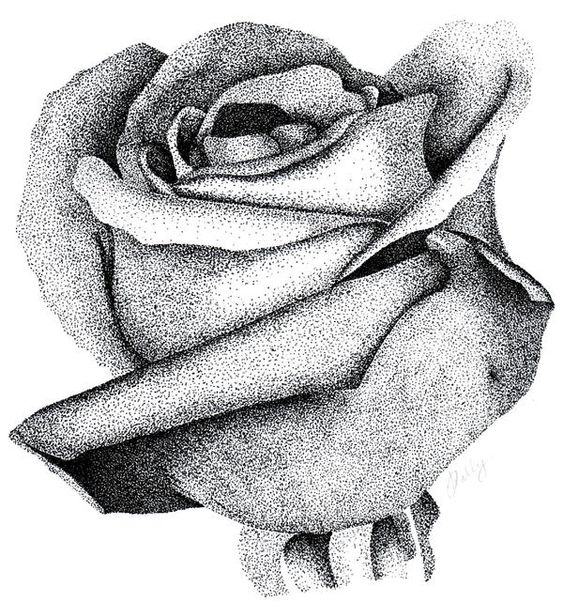 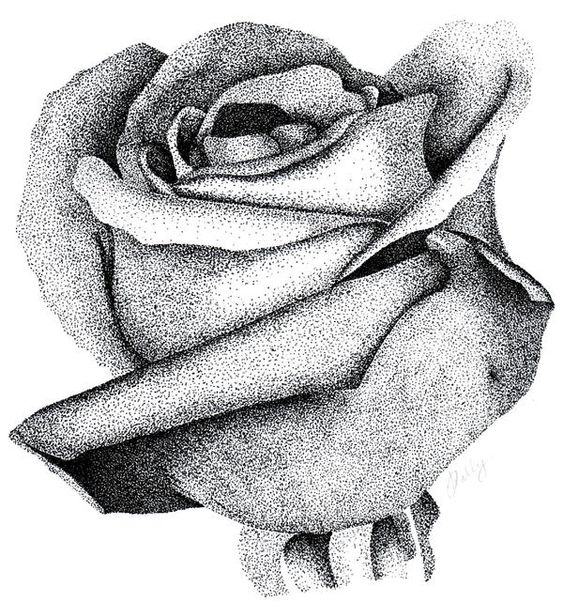 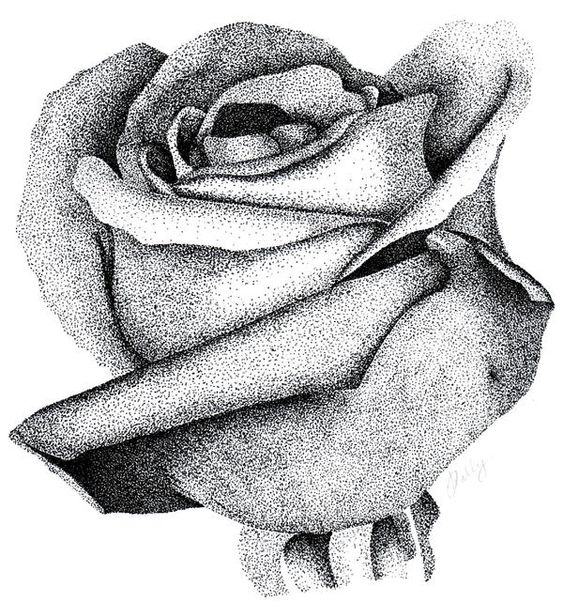 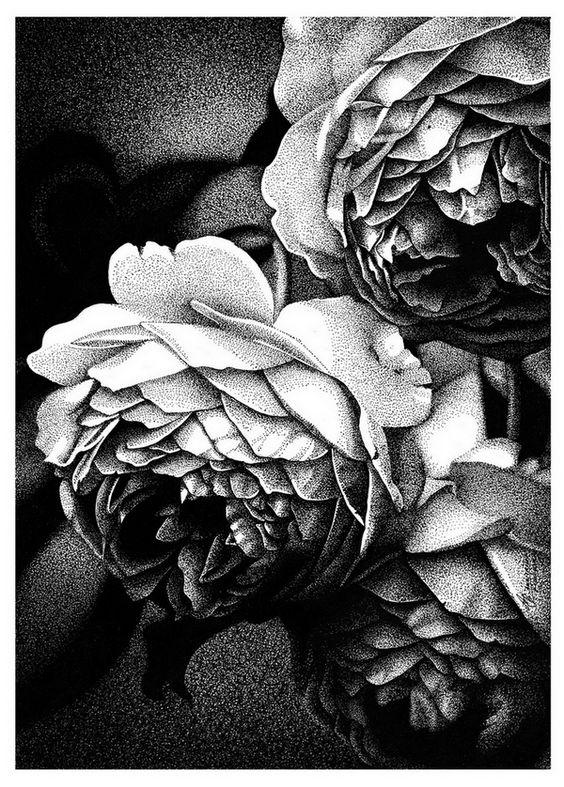